Budget Presentation
Cathedral Pines Metro Board

Review of Expenses and Lodge Expenses in 2022

VenQ Expenses:
Payments made that I approved:
October 19th  $8,806.24 includes $6,000 for August Mgmt
August 31st 	$6,256.04 includes $6,000 for July Mgmt
August 12th 	$8,542.42 includes $6,000 for ? Mgmt


Ensure best value use of taxpayer dollars
1
Budget Presentation
Cathedral Pines Metro Board
VenQ Expenses Continued:
VenQ expenses on P&L provided by Walker Schooler:
August 15th	$6,000
July 13th		$6,000
June 1st 		$6,000
May 5th		$6,000
March 28th 	$6,000
Total amounts to VenQ receiving 8 months of $6,000 payments???
I need a copy of their contract.
2
Budget Presentation
Cathedral Pines Metro Board
2022 Lodge Loss
Direct Expenses
Hoekman & VenQ				$62,961.78
Advertising VenQ				$3,070.26
Event Supplies				$3,150.81
Cleaning (includes Oct-Dec)		$5,156.91
Repairs and Maintenance		$12,509.39
Includes Expenses from P&L & from Bills.com
Utilities Annualized			$7,861.21
3
Budget Presentation
Cathedral Pines Metro Board
2022 Lodge Loss
Security Annualized			$2,400.84
Capital Improvements			$26,495.19
Lodge Landscape				$12,128.95
Snow Removal				$4,880.00
Kept expense in place through August
Trash – includes Nov & Dec		$3,684.83
Telephone – Include Nov & Dec	$3,423.02
Total Direct Expenses			$147,723.20
4
Lodge Discussion
2022 Lodge Loss

According to P&L, Lodge expenses compared to General Fund were 51% of expenditures:
Lodge Expenditures			$103,752.00
General Fund					$97,404.54
Total Expenses				$201,156.60
5
Lodge Discussion
2022 Lodge Loss

Overhead Expenditures shared by Lodge and General Fund
Audit								$8,825.00
Walker Schooler					$44,100.00
Warren Management				$31,620.00
Consulting							$2,295.00
Total Overhead Expenditures	$86,840.00
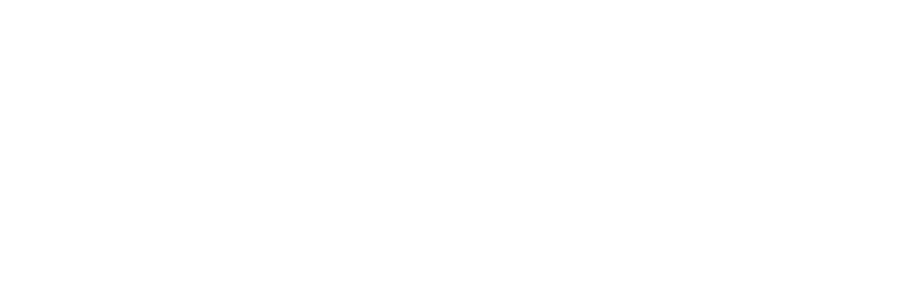 6
Lodge Discussion
2022 Lodge Loss

Bond Expenditure:
Estimated Portion of Bond to Build Lodge		$1.25 M
Bond Outstanding									$4.7 M
Percentage of Bond Expenditure Allocated to Lodge
$78,052.66
7
Lodge Discussion
2022 Lodge Loss

Full Cost of Lodge for 2022:
$270,064.26
Lodge Income for 2022 per P&L & Bills.com
$47,100
Lodge Loss in 2022:
$222,964
8
Lodge Discussion
2022 Lodge Loss
Average Lodge Revenue 2008-2022:
$84,033
Average Lodge Revenue 2015-2022:
$117,084
Lodge Loss using 2022 expenditures & Average Lodge Revenue 2015-2022:
$1.3 Million
9